МИНИСТЕРСТВО ФИЗИЧЕСКОЙ КУЛЬТУРЫ И СПОРТА МОСКОВСКОЙ ОБЛАСТИГОСУДАРСТВЕННОЕ БЮДЖЕТНОЕ ПРОФЕССИОНАЛЬНОЕ                          ОБРАЗОВАТЕЛЬНОЕ УЧРЕЖДЕНИЕ МОСКОВСКОЙ ОБЛАСТИ«УЧИЛИЩЕ (ТЕХНИКУМ) ОЛИМПИЙСКОГО РЕЗЕРВА № 1»
Спортивное направление деятельности





Краснознаменск
2014-2017 гг.
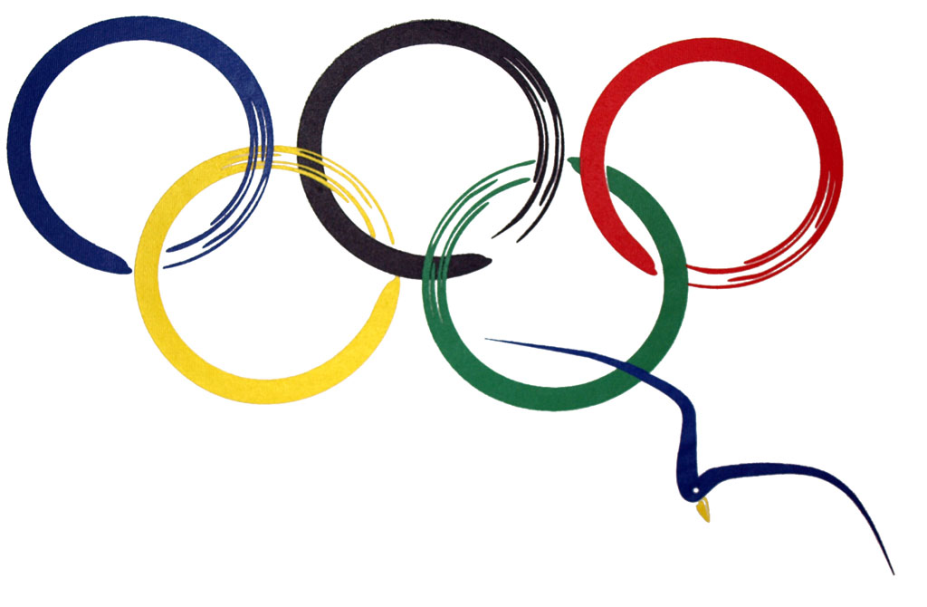 ОСНОВНЫЕ НАПРАВЛЕНИЯ ДЕЯТЕЛЬНОСТИ:
- подготовка спортивного резерва для сборных команд Московской области и Российской Федерации - круглогодичная специализированная профессиональная подготовка высококвалифицированных спортсменов - организация и проведение тренировочного и соревновательного процессов для обучающихся с учетом их подготовки - методическое обеспечение тренировочного процесса
СПОРТИВНУЮ ПОДГОТОВКУ УОР ОСУЩЕСТВЛЯЕТ ПО СЛЕДУЮЩИМ ВИДАМ СПОРТА:



регби (мужчины и женщины)
легкая атлетика (спринт, метание молота, метание диска, метание копья, бег на средние дистанции)
хоккей на траве (мужчины и женщины)
фехтование (рапира, шпага, сабля)
стрельба пулевая (винтовка, пистолет)
фигурное катание на коньках (одиночное катание, спортивные танцы) 
велоспорт (маунтинбайк, ВМХ)
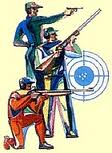 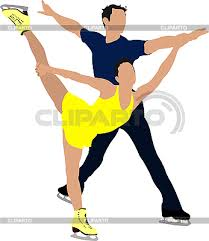 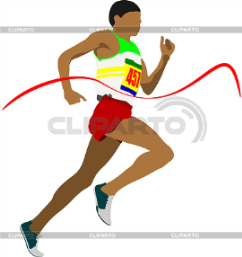 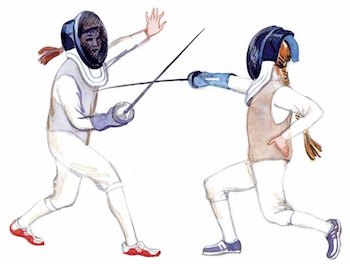 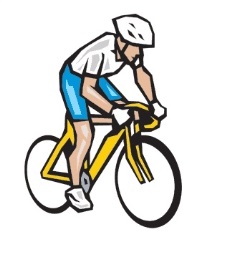 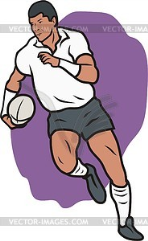 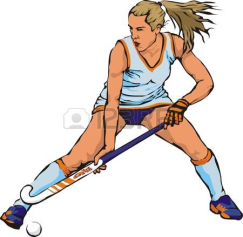 В УОР СПОРТИВНУЮ ПОДГОТОВКУ ПРОХОДИЛИ СПОРТСМЕНЫ, СЛЕДУЮЩЕГО УРОНЯ :
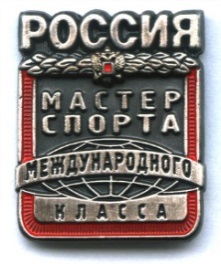 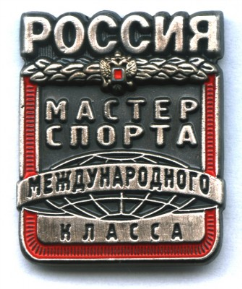 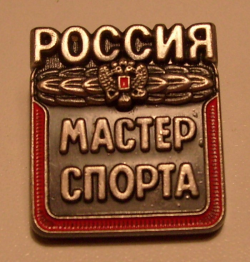 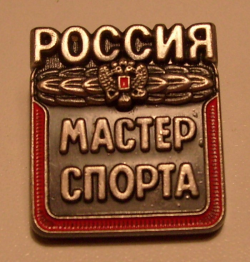 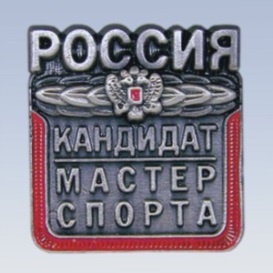 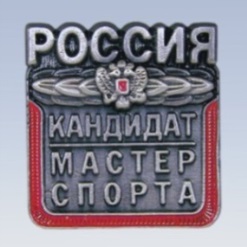 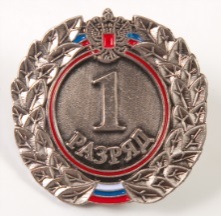 СПОРТСМЕНЫ УОР ЗАВОЕВАЛИ СЛЕДУЮЩИЕ МЕДАЛИ НА ЧЕМПИОНАТАХ, ПЕРВЕНСТВАХ И КУБКАХ РОССИИ
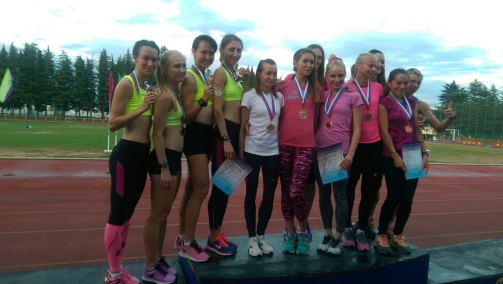 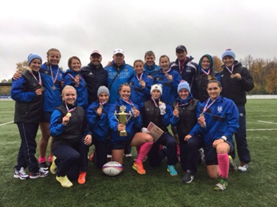 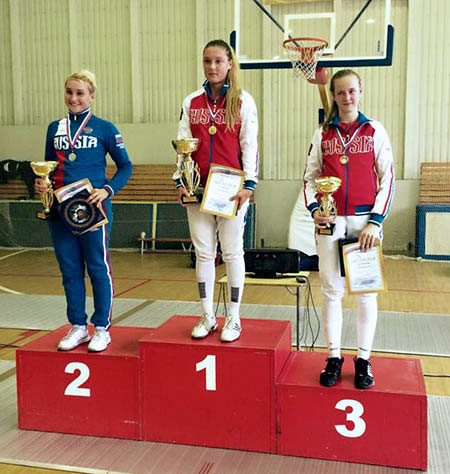 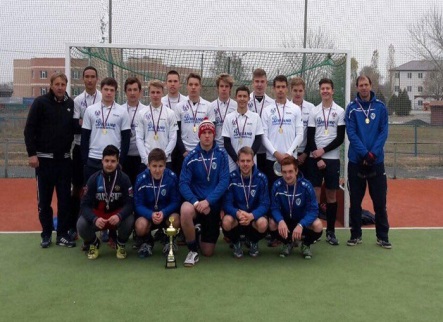 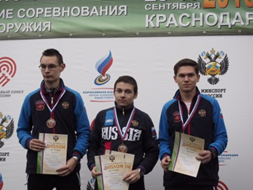 СПОРТСМЕНЫ УОР ЗАВОЕВАЛИ СЛЕДУЮЩИЕ МЕДАЛИ НА МЕЖДУНАРОДНЫХ СОРЕВНОВАНИЯХ ( чемпионат мира, чемпионат Европы, первенство мира, первенство Европы, Гран-При, , этапы Кубка мира)
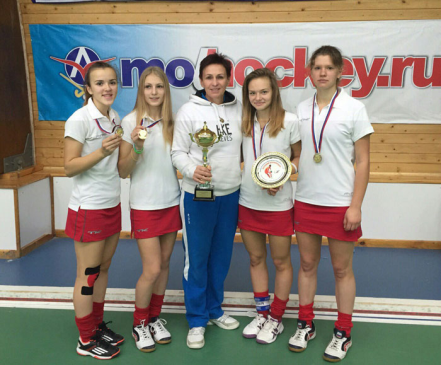 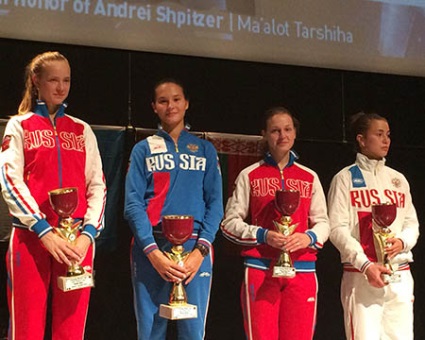 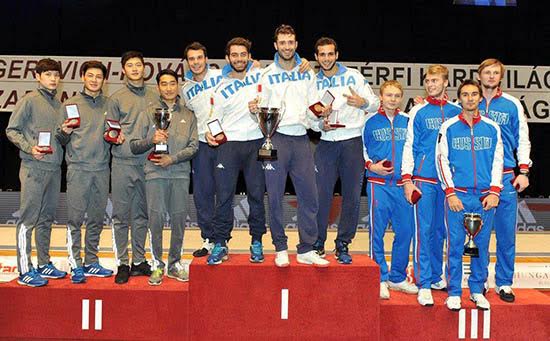 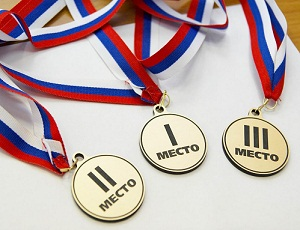 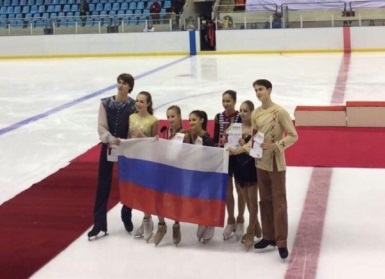 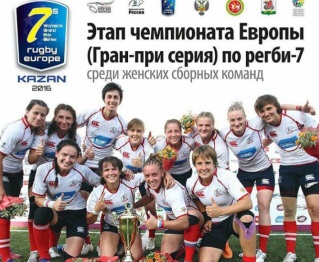 В состав сборных команд РФ по видам спорта включены спортсмены:
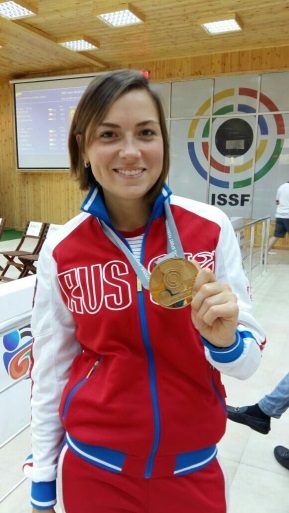 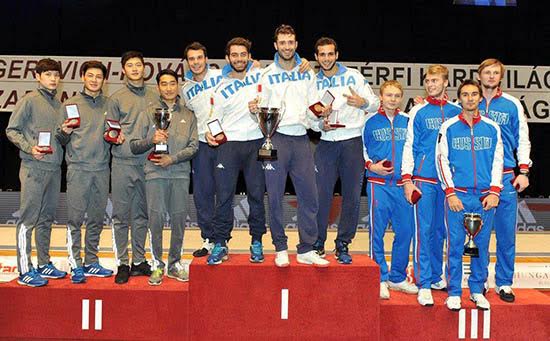 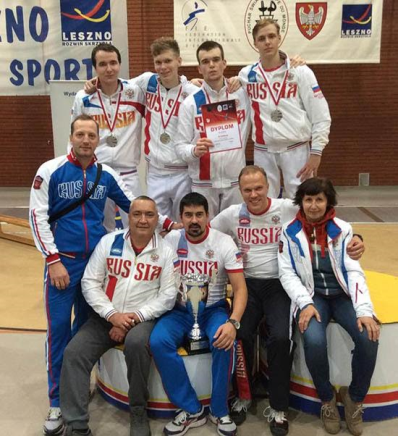 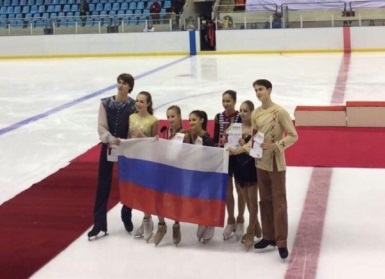